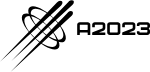 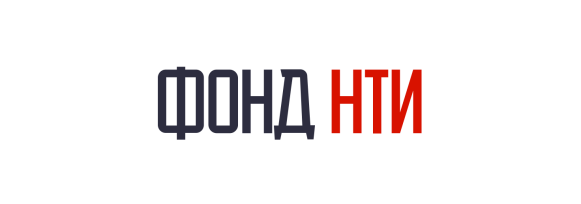 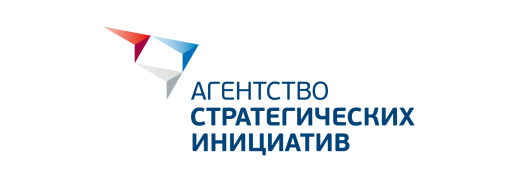 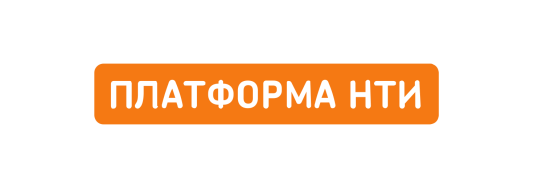 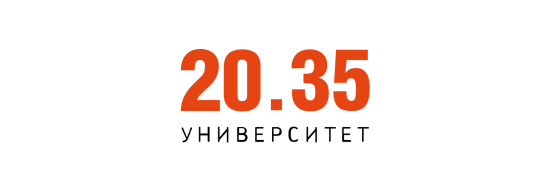 Архипелаг 2023:  #НастоящееБудущее
«Разработка комплексной автоматизированной системы поддержки  принятия решений для ранней персонифицированной диагностики остеопороза»
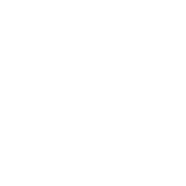 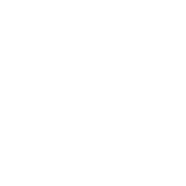 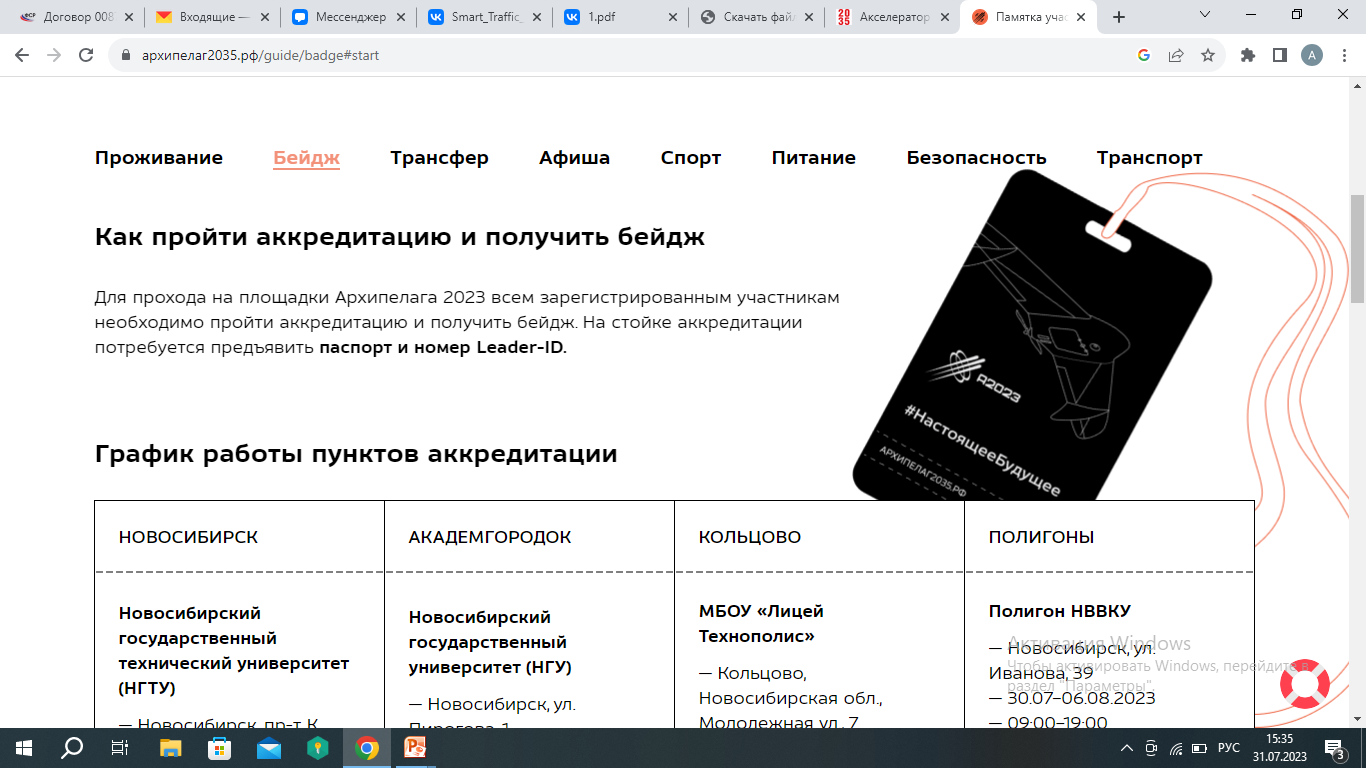 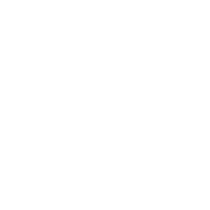 Белгородский государственный национальный исследовательский университет
НИУ «БелГУ»
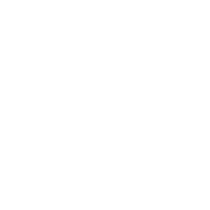 Целевая аудитория:
Проблема
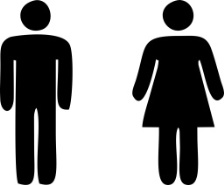 в возрасте от 30 и до 80 лет
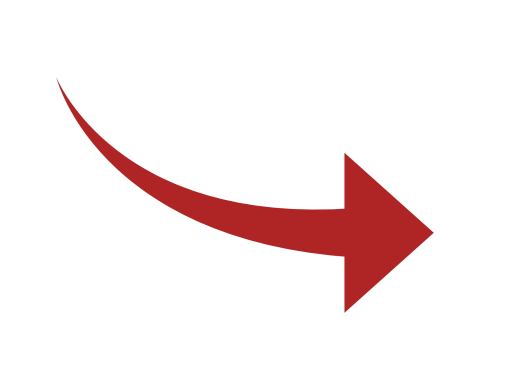 В России среди лиц в возрасте 50 лет и старше остеопороз выявляется у 34% женщин и 27% мужчин, а частота остеопении составляет 43% и 44%, соответственно. Частота остеопороза увеличивается с возрастом. В целом, остеопорозом страдают около 14 млн. человек и еще 20 млн. людей имеют снижение МПК, соответствующее остеопении.
Показатели смертности в течение первого года после перелома бедренной кости составляют от 12 до 40%.
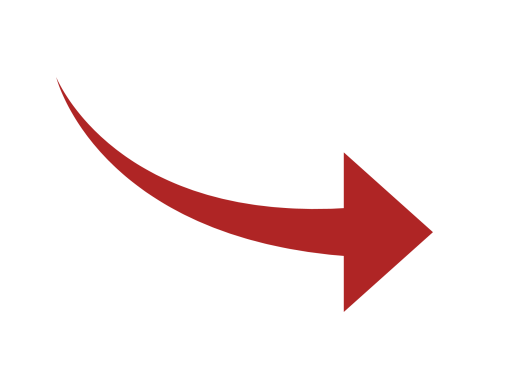 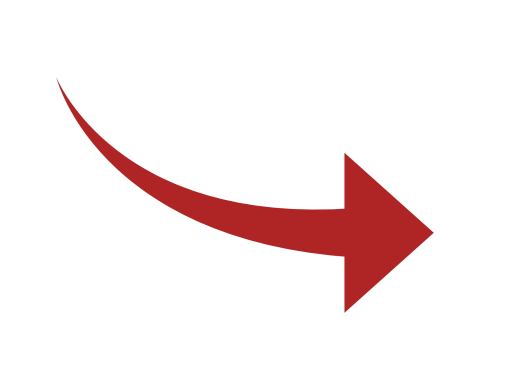 Социальная значимость остеопороза определяется его последствиями – переломами тел позвонков и костей периферического скелета.
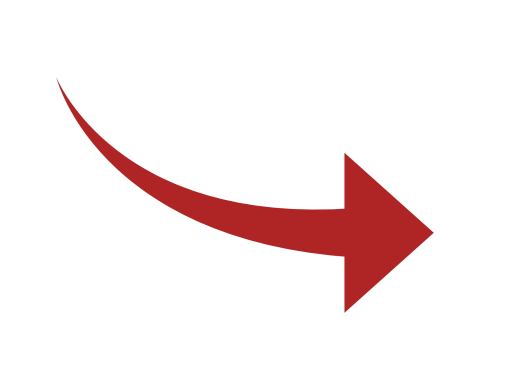 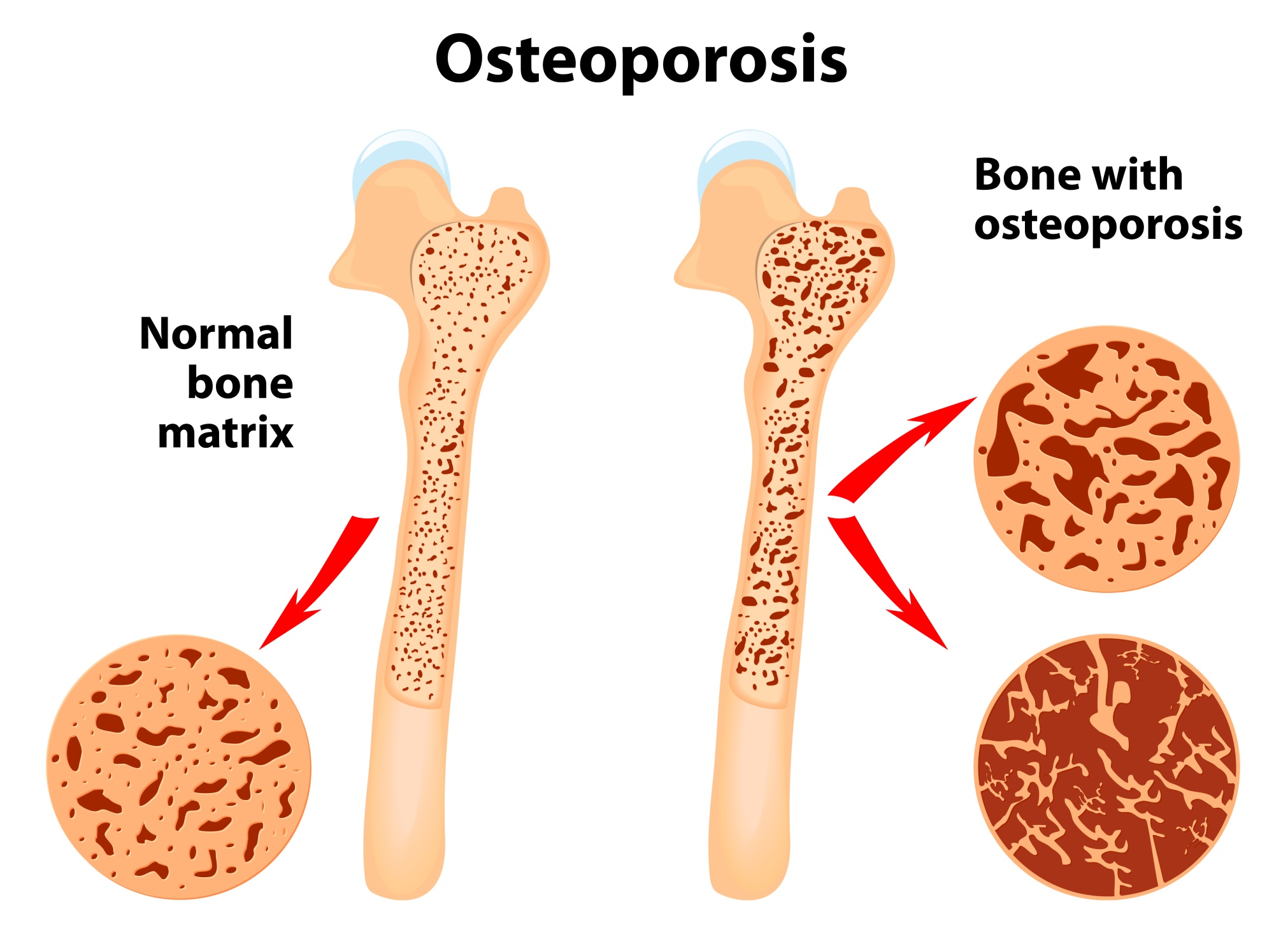 Высокая и постоянно растущая распространенность остеопороза, значительная стоимость лечения как самого заболевания, так и его прямых осложнений – переломов, развитие болевого синдрома, деформаций и потери трудоспособности и способности к самообслуживанию, определяют важность данной проблемы для здравоохранения Российской Федерации.
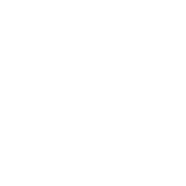 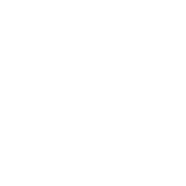 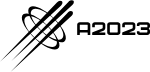 Решение
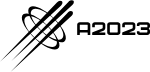 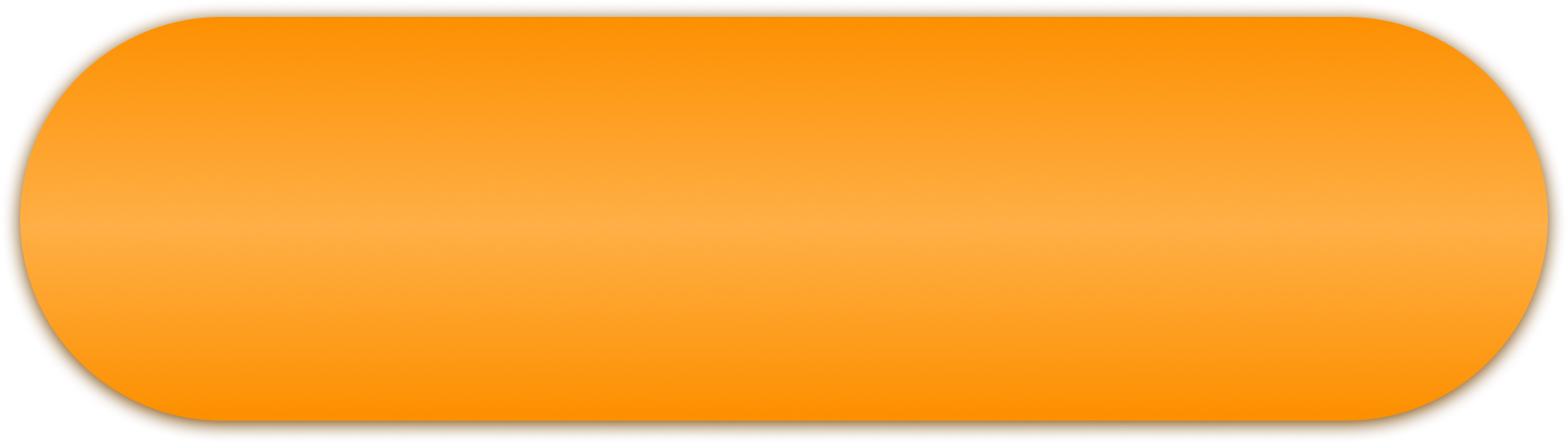 Разработка и применение автоматизированной системы для ранней диагностики остеопороза.
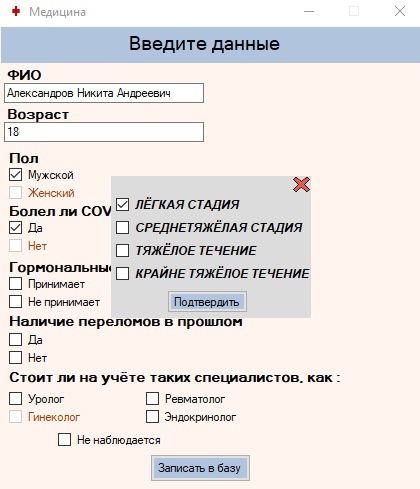 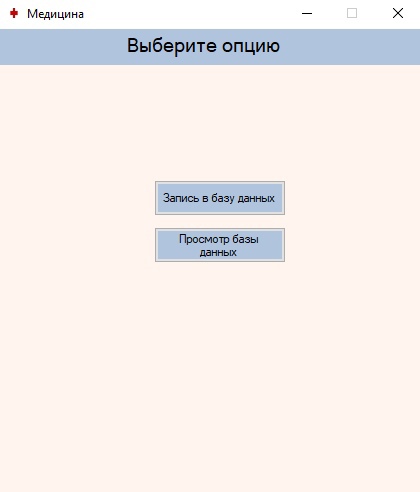 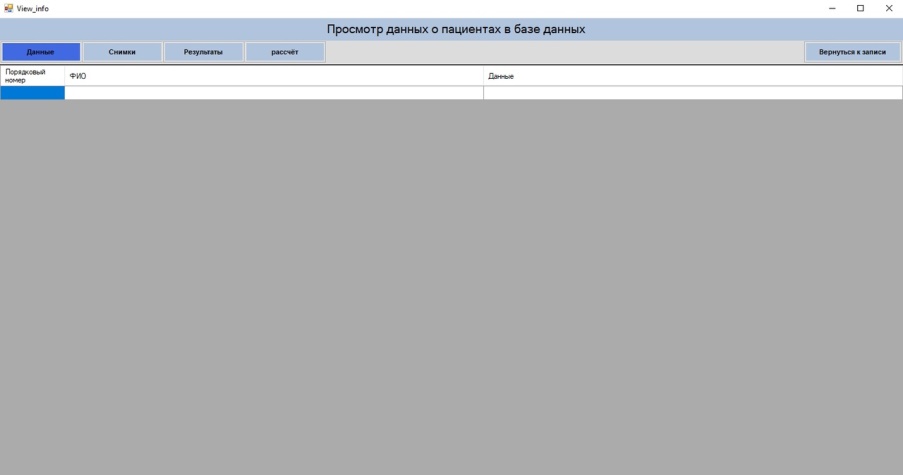 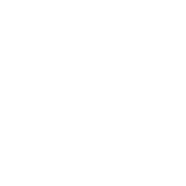 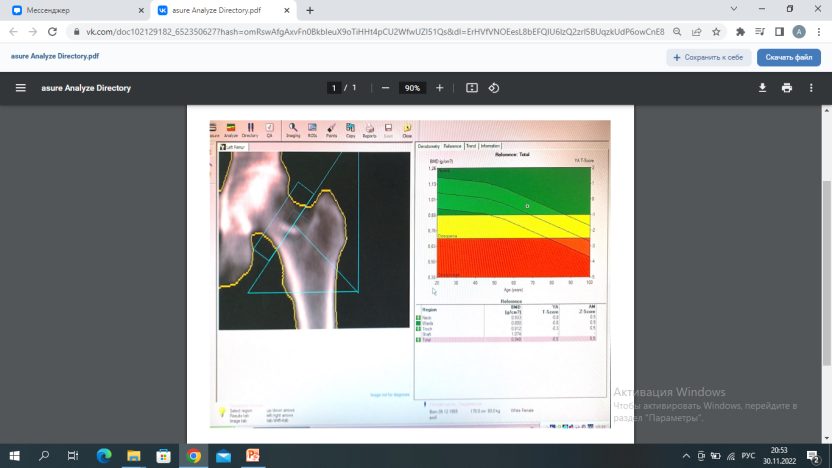 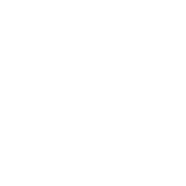 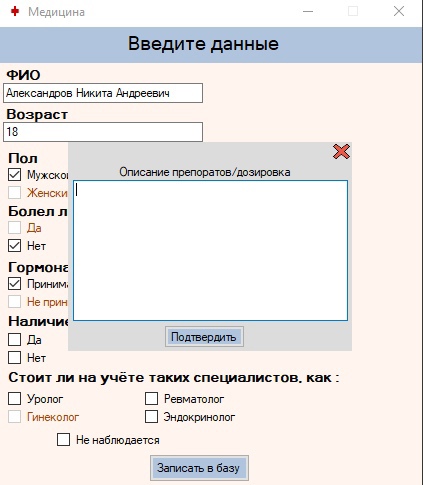 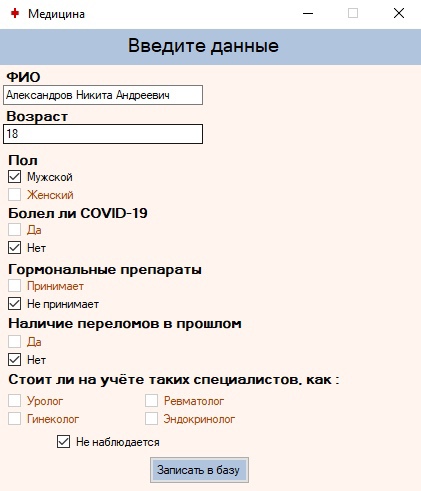 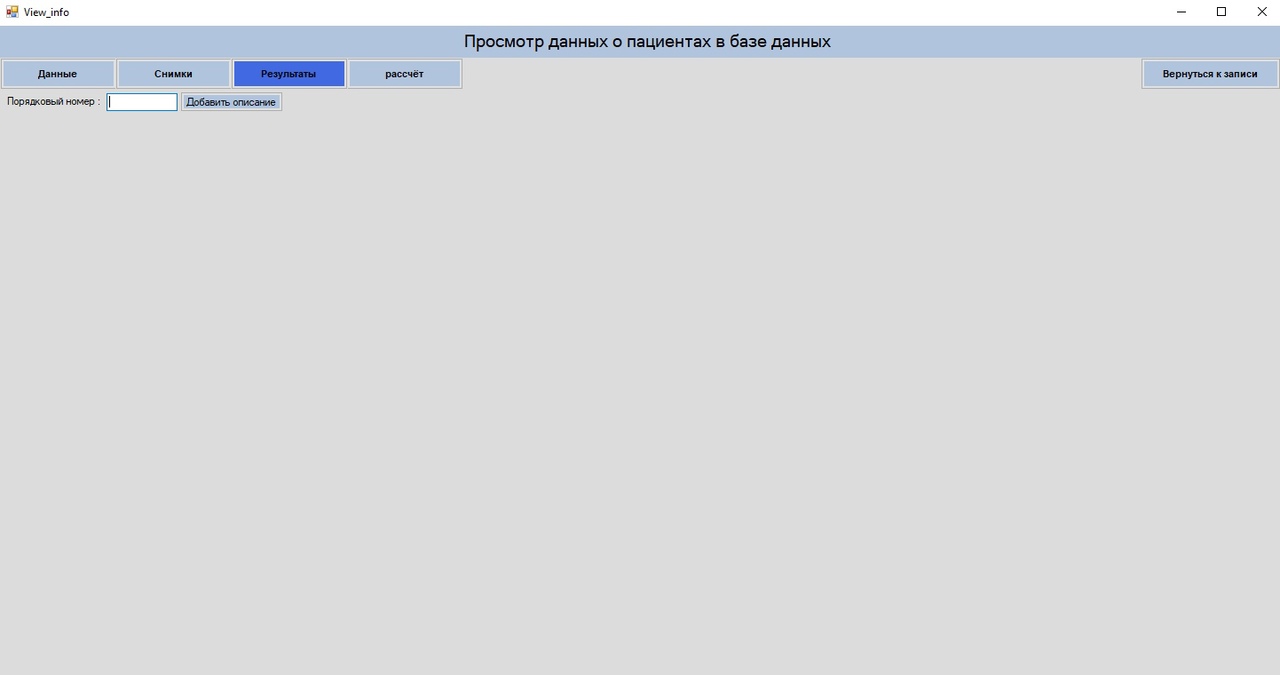 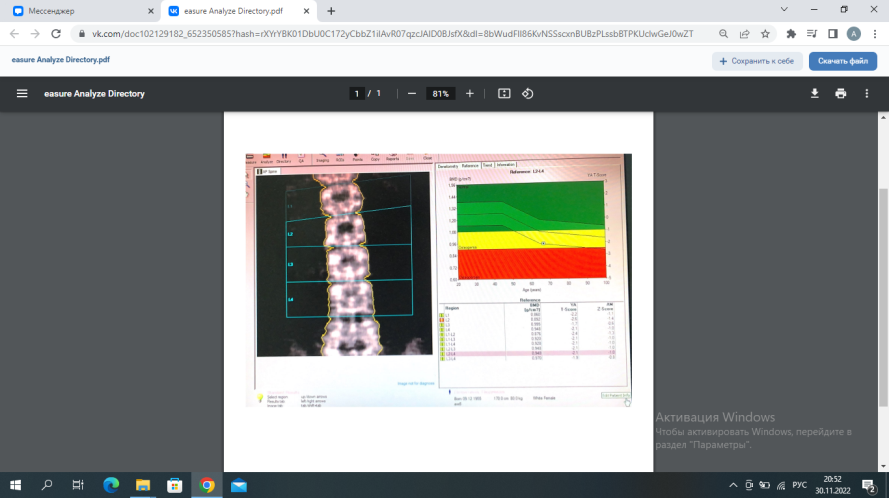 Продукт
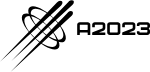 Реализацию автоматизированной системы принятия решений для ранней персонифицированной диагностики остеопороза у постковидных пациентов планируется осуществить на платформе ПК. Программа позволит с минимальными временными потерями приступить к работе с пациентом, ведь нужно лишь заполнить необходимые и дополнительные поля.
   Помимо этого будет разработан сайт с анкетрованием и QR-кодом, который после получения заключения, позволит пациентам обратиться именно в те клиники, с которыми мы струдничаем.
Структура приложения и сайта сводится к последовательному сбору данных и уточнению достоверности информации, путëм дополнительных несложных вопросов.
Данный проект не нуждается в ремонте, у него нет срока эксплуатации, его не нужно хранить в особых условиях, а транспортировка является максимально лëгкой.
Основная технологическая часть будет заключена в разработанном ПО.
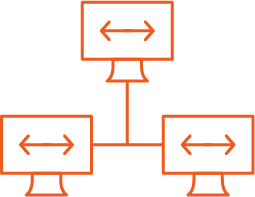 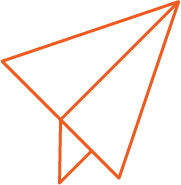 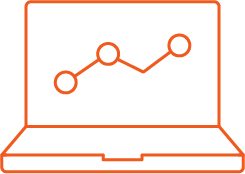 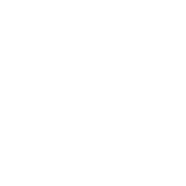 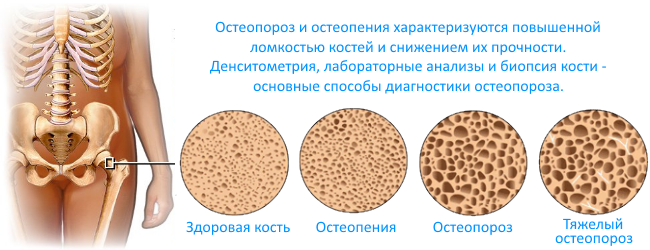 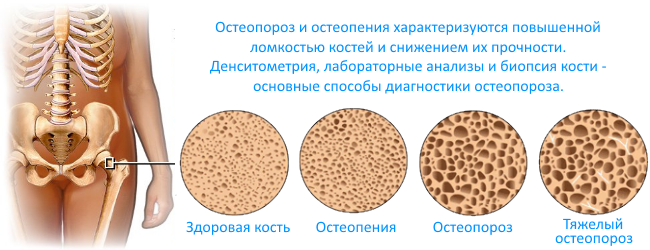 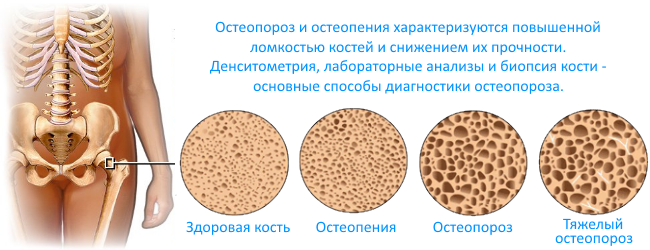 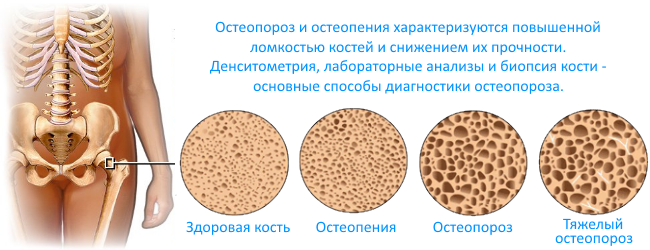 Остеопороз
Здоровая кость
Сильный остеопороз
Остеопения
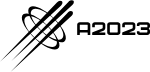 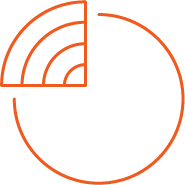 Сайт
Новые клиенты
Пиар-компания и маркетинг
Скидка 10% по Q-коду
Партнеры:
частные клиники с денситометром
Наша компания
20% от партнерства
Финансовая модель
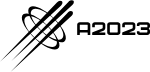 Потенциальные пользователи: население старше 40+
- Белгородская область: 250 тысяч человек
- Российская Федерация: 20,3 миллиона человек
Средний темп роста рынка на костную денситометрию 3,5% в год на период с 2023-2028.

Финансы 
Пример:
1 пациент в неделю – 4 пациента в месяц на 1 денситометр (клинику)
Итого: 4 пациента Х 500 клиник Х 1000 средний чек = 2 000 000 в месяц
2 000 000 Х 12 месяцев = 24 000 000 р (*** 4 800 000 р)
При условных 40 пациентов в месяц прибыль 240 000 000 р (48 000 000р)  
      
*В России 1000+ частых денситометров, условно берем 500 денситометров
**Средний чек на услуги в РФ 1000р (за один отдел) 
***Наша прибыль 20 % с 1 клиента (услуги)
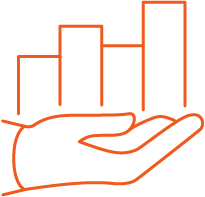 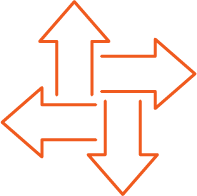 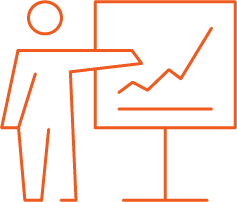 Конкуренты
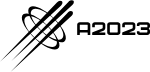 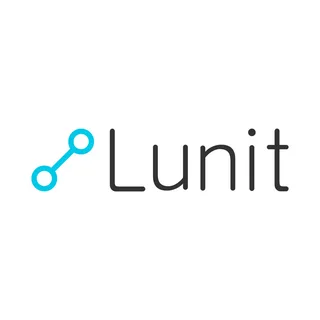 1.Применение технологии Lunit и рентген-систем для выявления проявлений COVID-19.
Основные минусы : данная технология зарубежного производства, требует постоянного обновления программного обеспечения, требует больших ресурсов ПК.
Цена программы: 4 200 000 руб.



2. Применение гибридной интеллектуальной системы Acsis поддержки принятия решений.
 Основные минусы : проводимый анализ занимает много времени, нет функций анализа и работы с остеопорозом.
Цена программы: 2 800 000 руб.
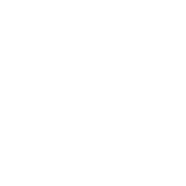 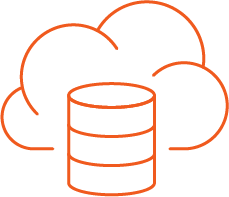 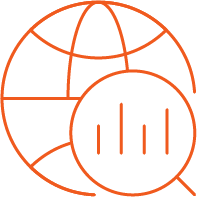 Импортозамещение
Экономия
Плюсы нашего продукта
Безопасность данных
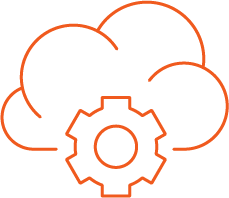 Легкая масштабируемость
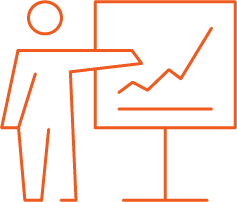 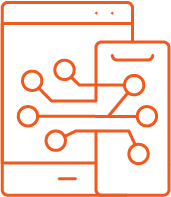 Техническая поддержка
Текущий статус проекта
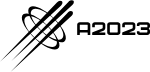 Интеллектуальная собственность
ЭВМ
Разработан программный код для системы диагностики остеопороза
Ноу-Хау
Автоматизированная система диагностики остеопороза
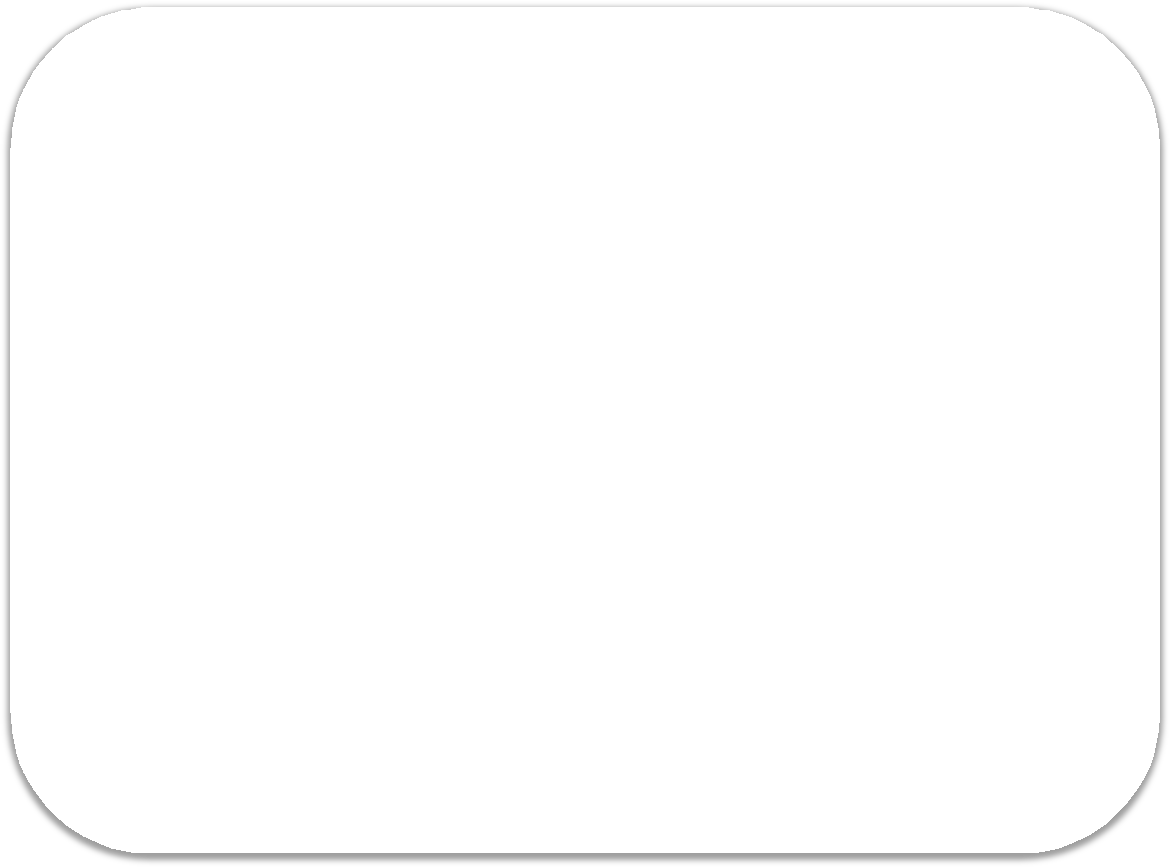 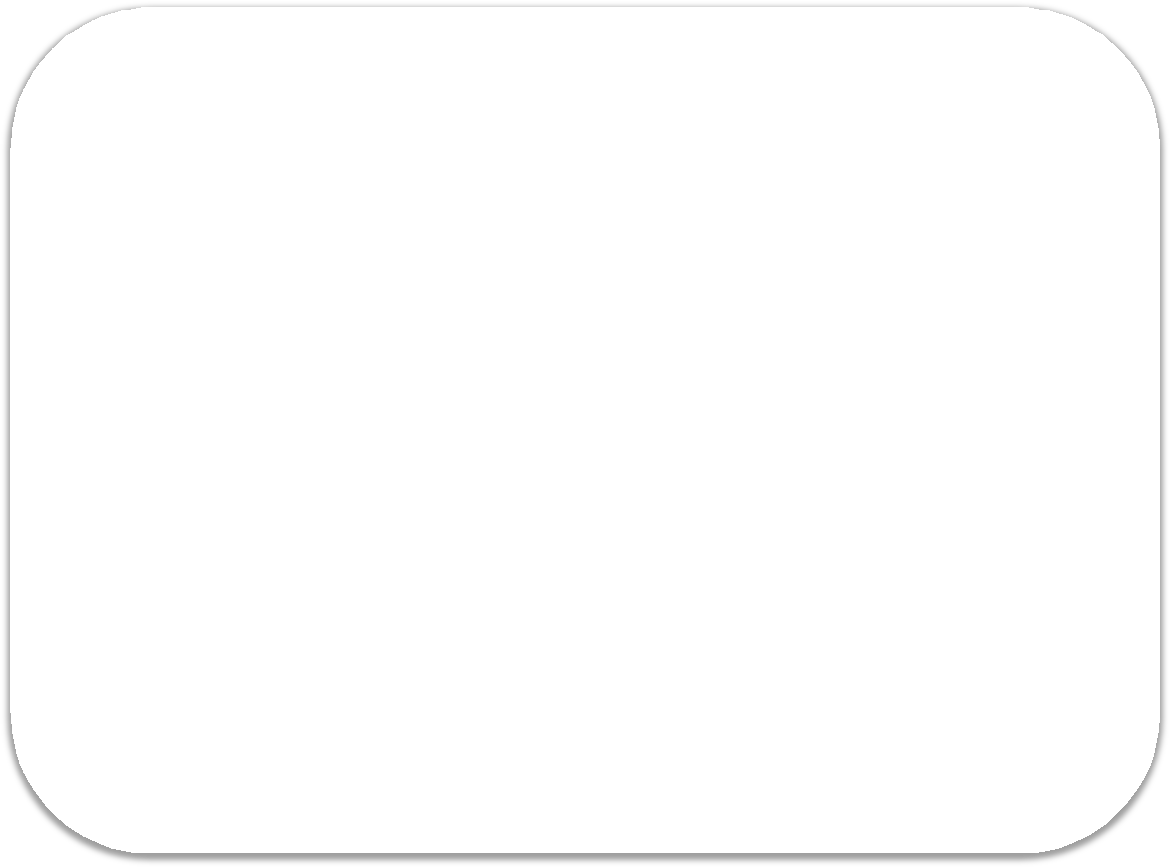 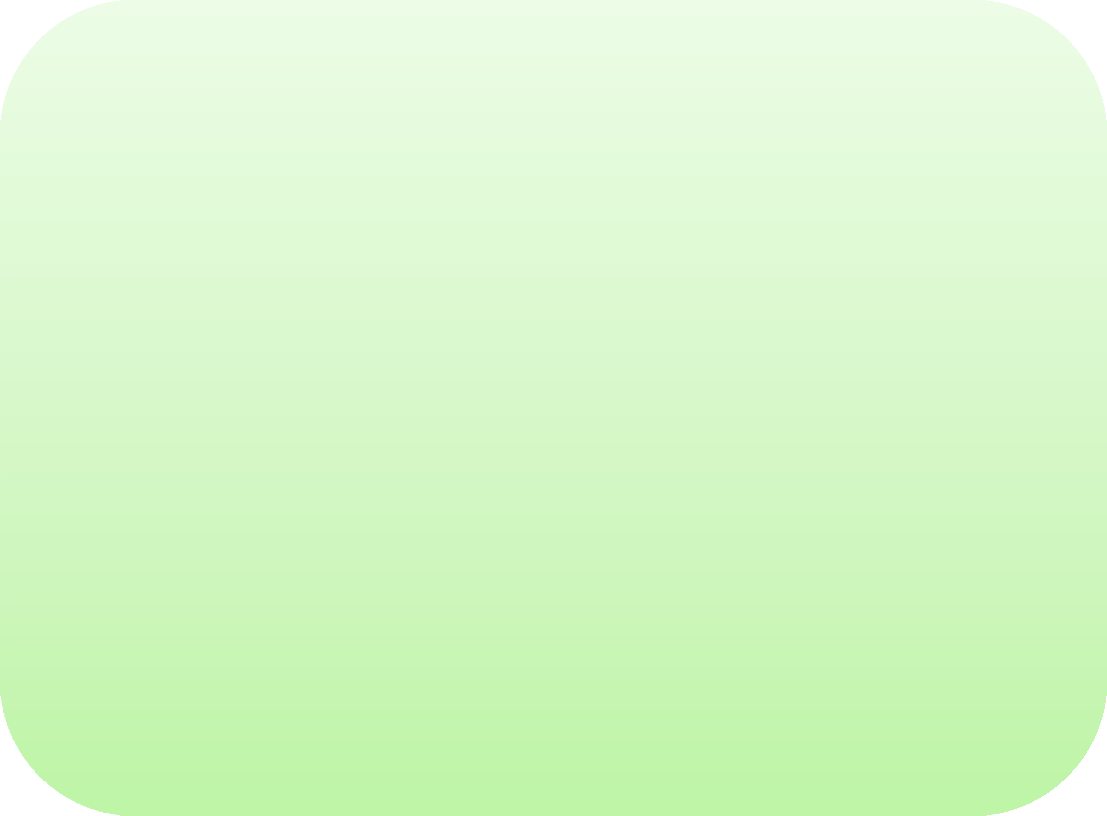 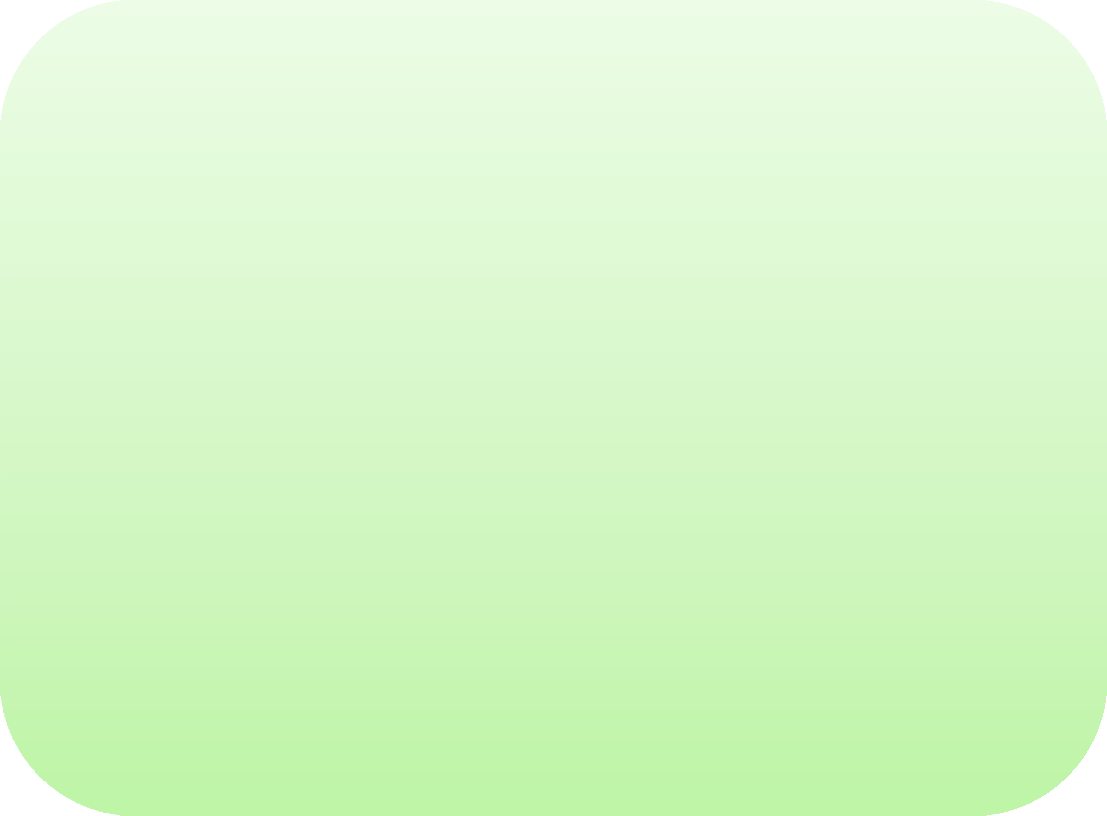 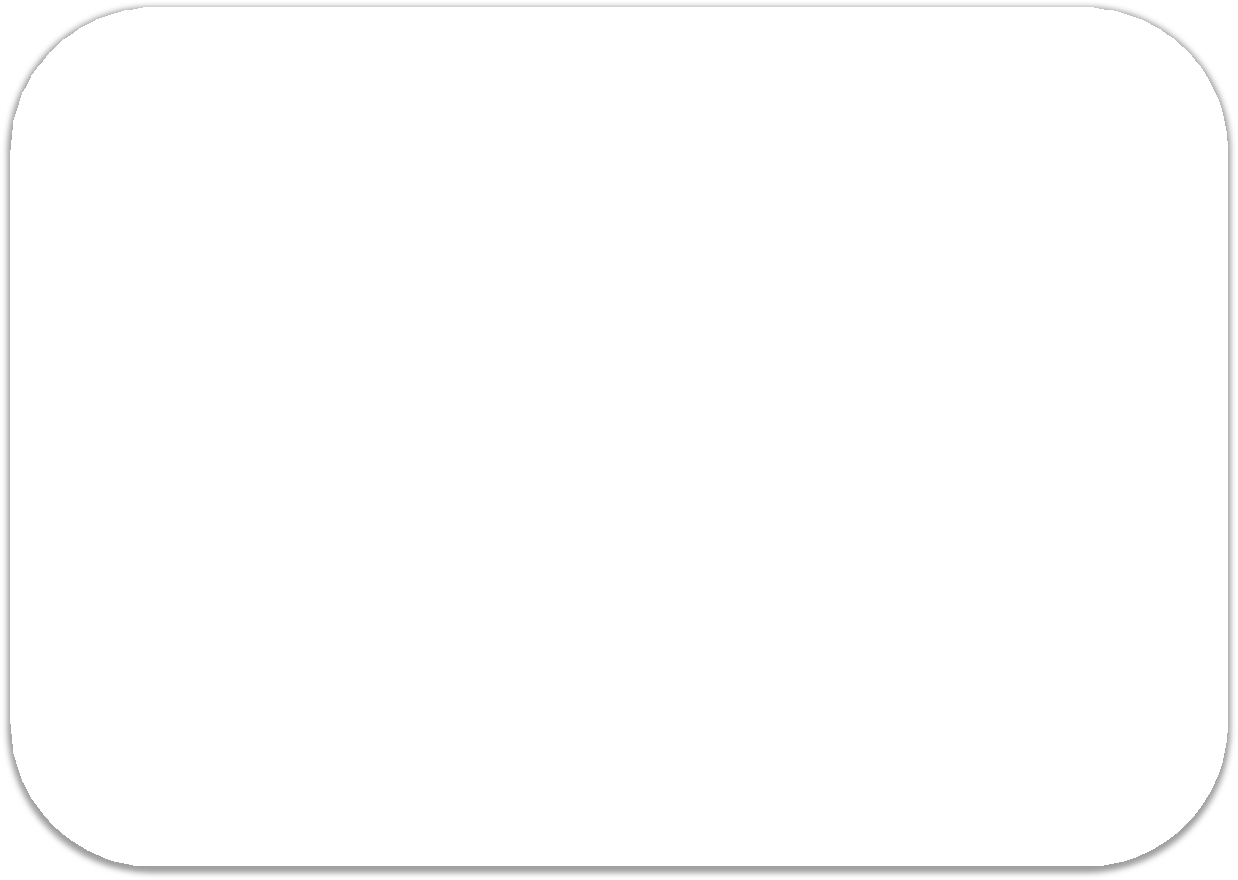 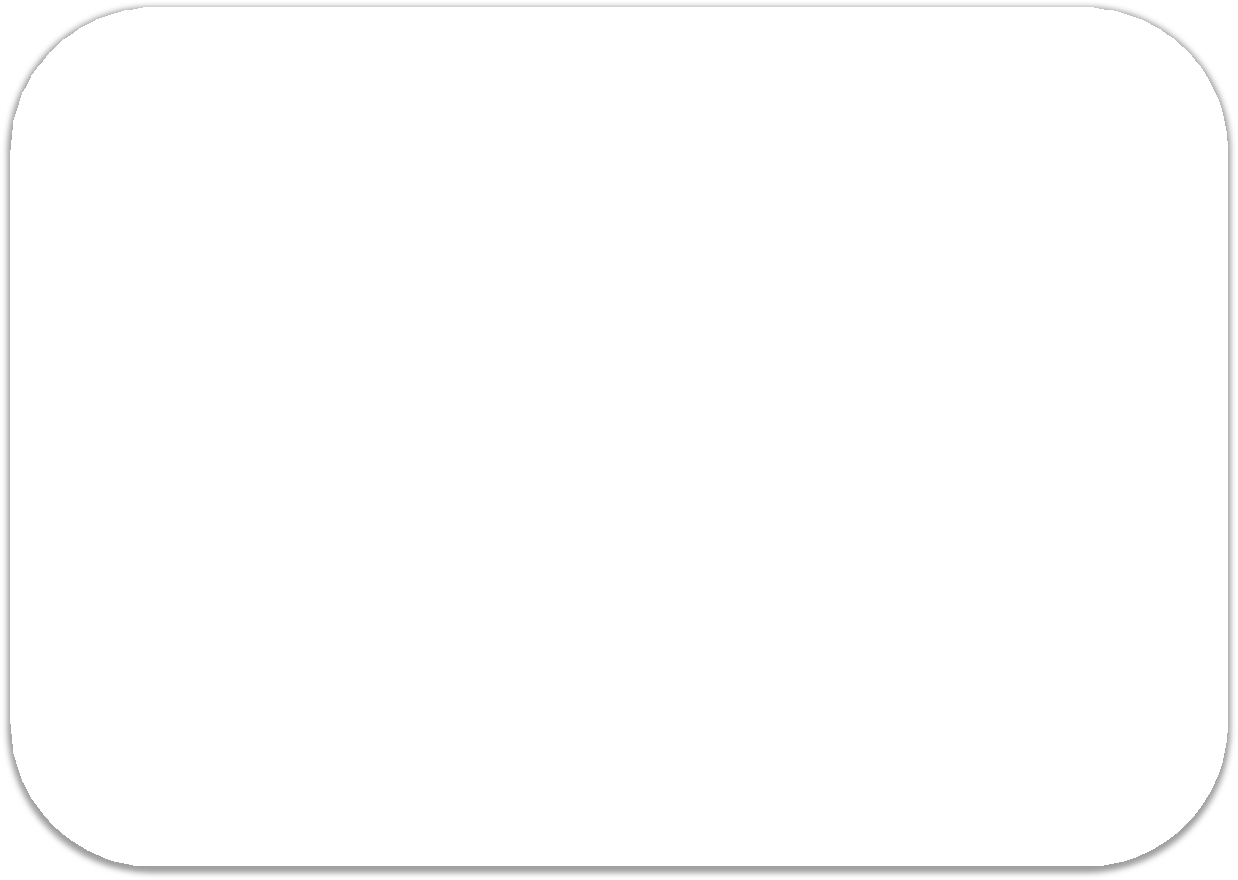 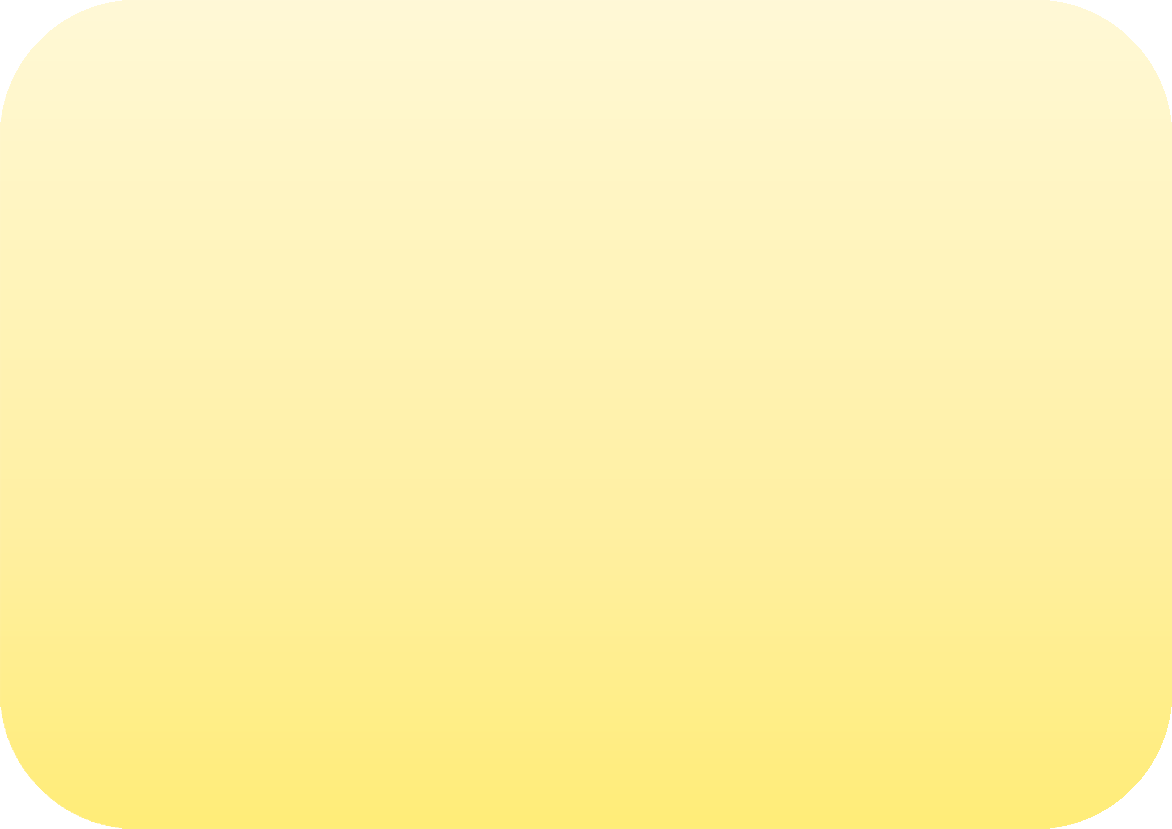 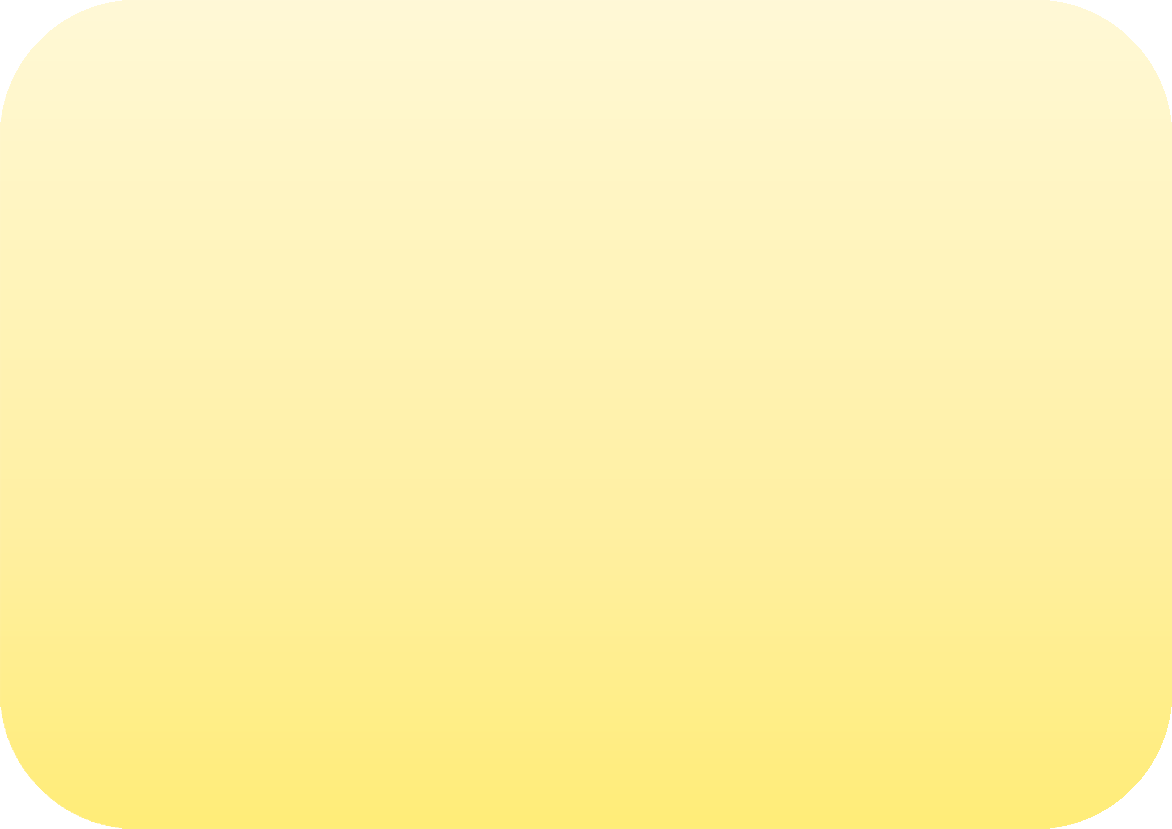 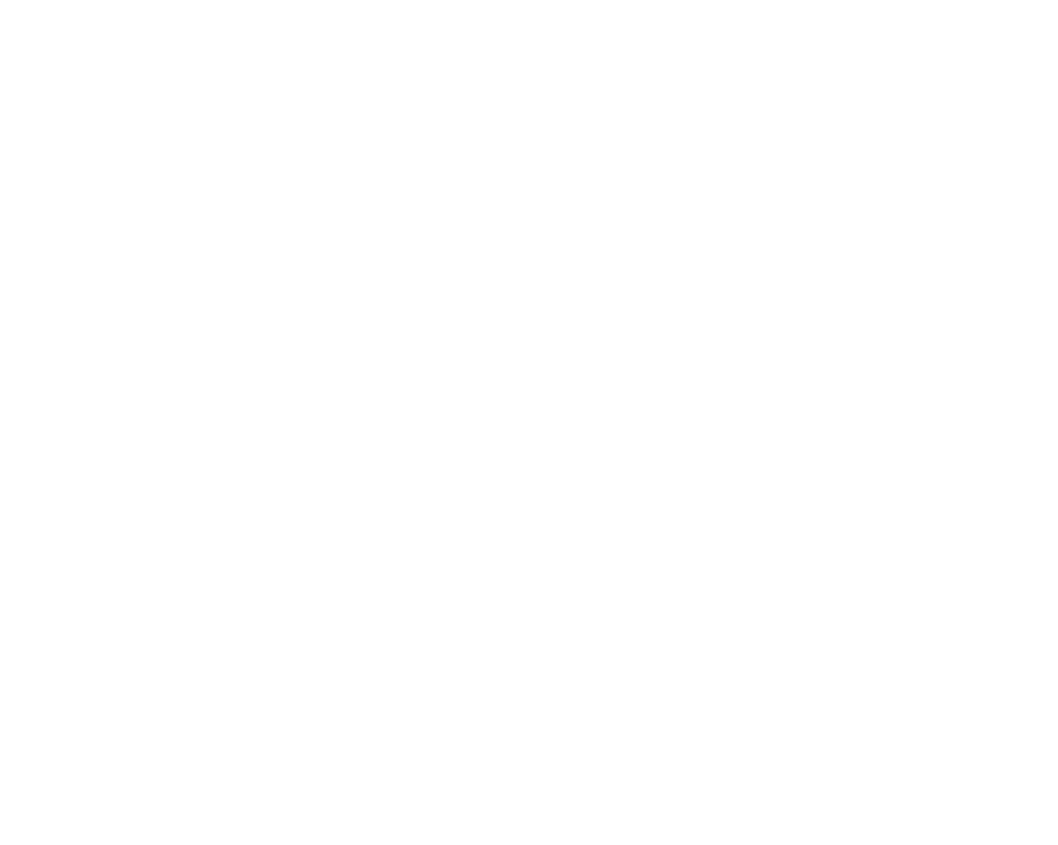 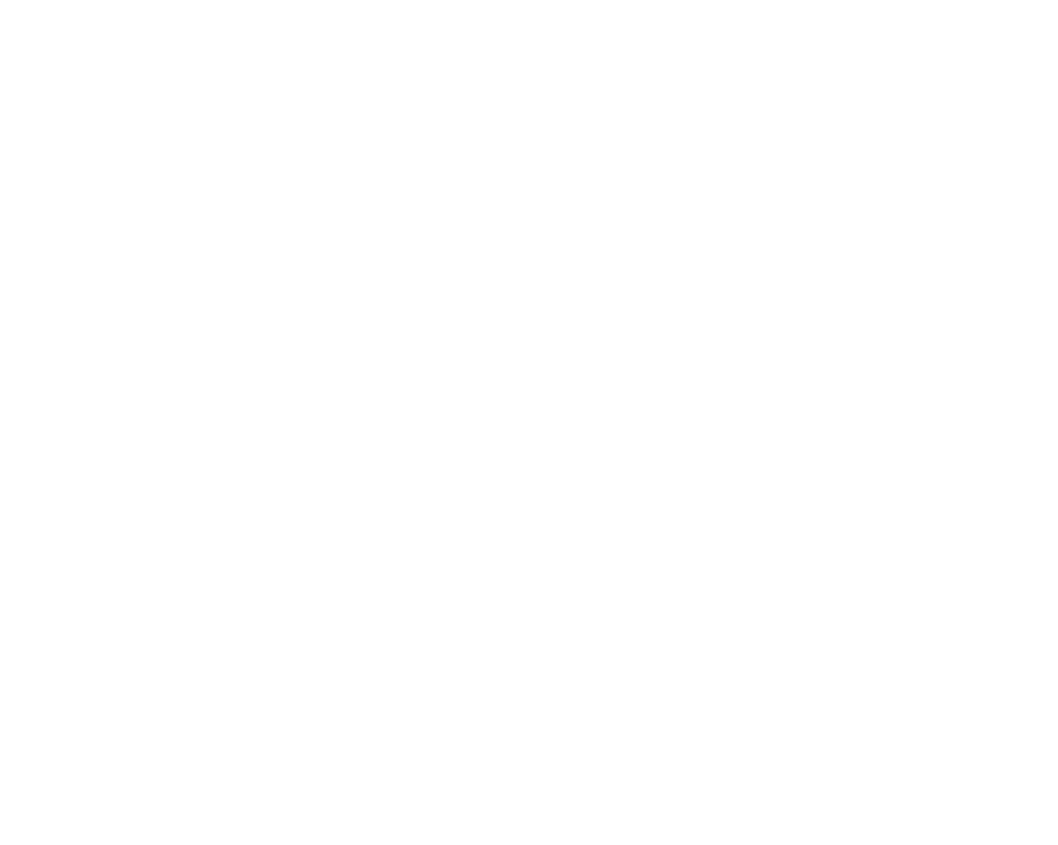 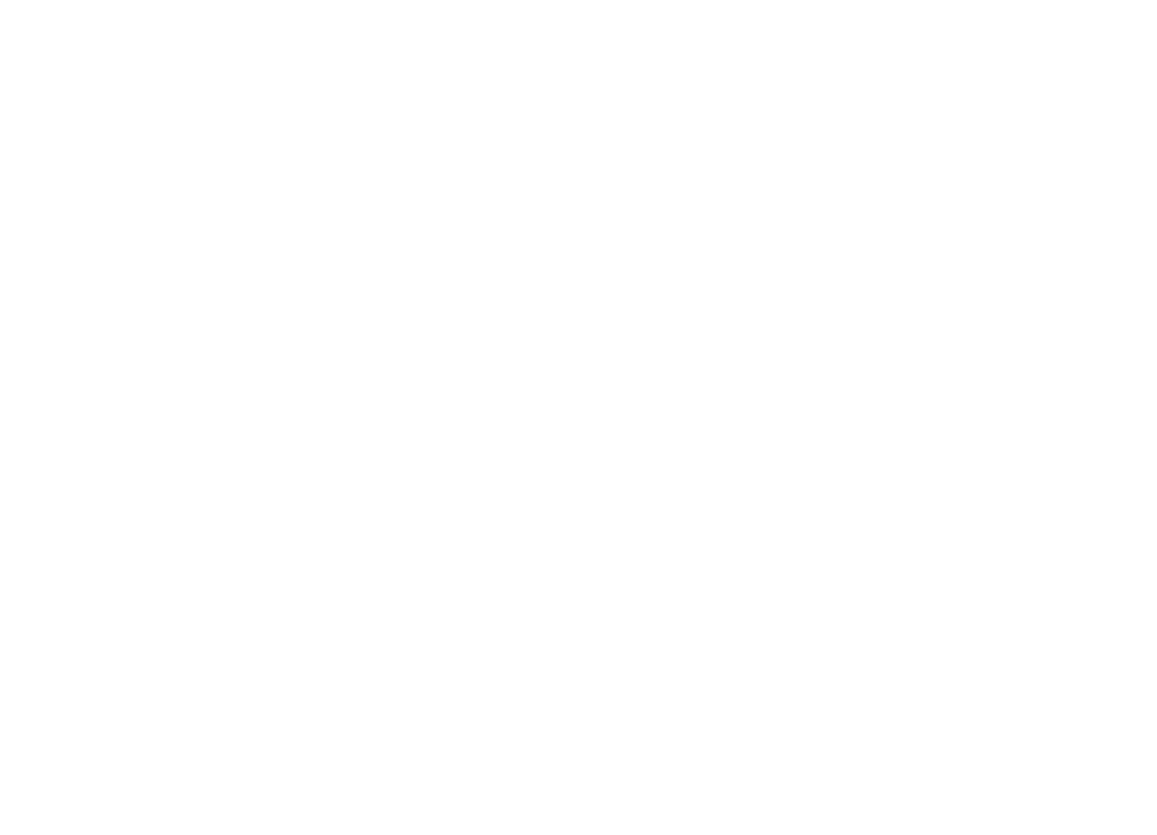 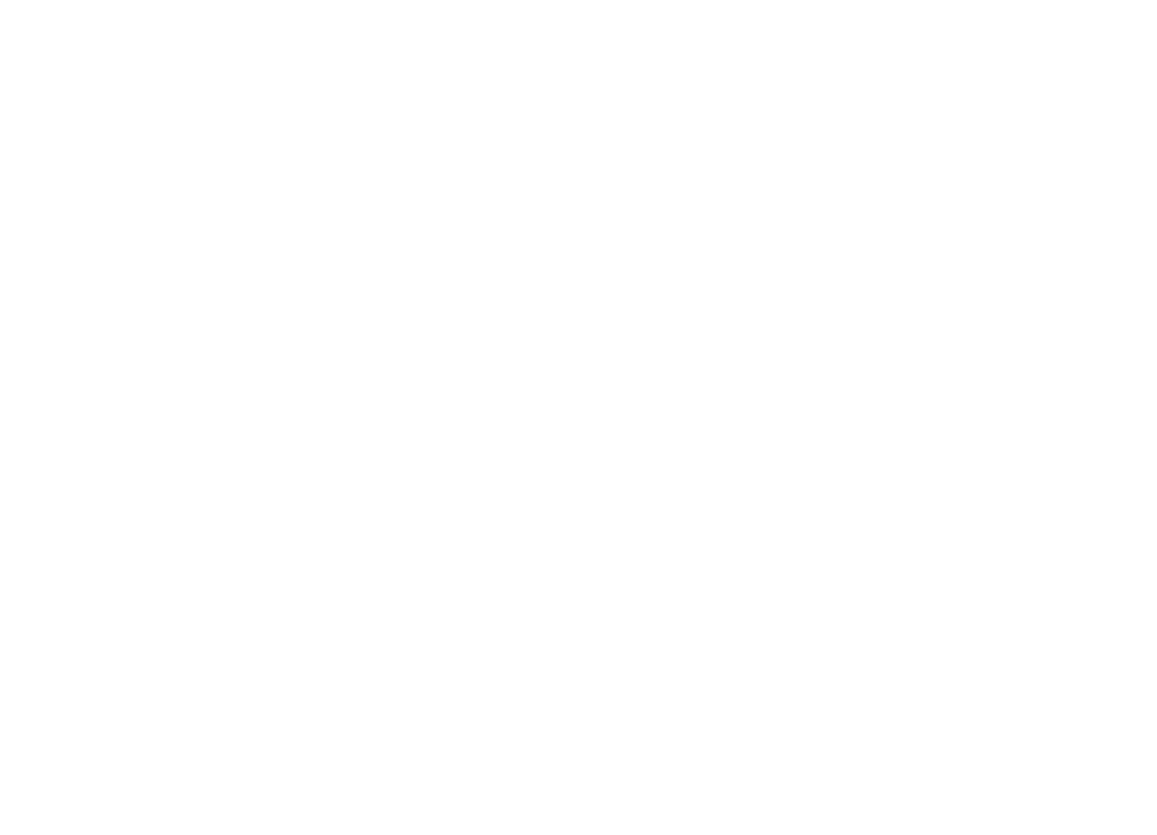 Оформление заявки  на патент
База данных пациентов, перенесших COVID-19 с осложнением в виде остеопороза
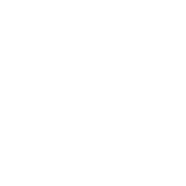 Разработан технический образец программы
Уровень TRL 3: Для подтверждения концепции разработан макетный образец технологии, чтобы продемонстрировать ее ключевые характеристики.
Уровень CRL 4: Компетентная проектная команда с внешней поддержкой.
Уровень IRL 2: Предпосевное финансирование для MVP .
Уровень MRL 4: Достигнута возможность изготовления технических средств в лабораторных условиях
RoadMap/вехи
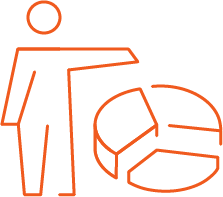 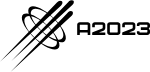 Продукт: разработанный прототип (MVP).
Финансы: привлеченный грант в размере 500 000 рублей на реализацию проекта.
Продажи: 0 человек.
Команда ядерная.
2023 год
июль
Продукт: завершение разработки сайта и внедрение скрининговой системы на площадках интернета.
Финансы: привлечение финансирования в размере 1 000 000 рублей.
Продажи: 100 человек.
Команда: врач-терапевт, врач-ревматолог.
2023 год
декабрь
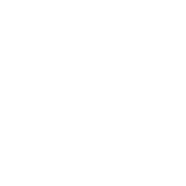 Продукт: проработка пилотной версии проекта на базе БОКБ для устранения ошибок.
Финансы: прибыль 110 000 рублей в месяц.
Продажи: 300 человек.
Команда: маркетолог, юрист, экономист.
2024 год
март
Продукт: сотрудничество с компаниями Белгородской области.
Финансы: прибыль от сотрудничества 273 000 рублей в месяц.
Продажи: 1050 человек.
Команда: инженеры-техники.
2024 год
декабрь
2025 год
Продукт: реализация проекта на базе сотрудничества с компаниями в двух соседних регионах.
Финансы: прибыль от сотрудничества 1 110 000 рублей.
Продажи: 3500 человек.
Команда: инженеры-техники.
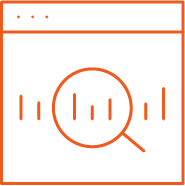 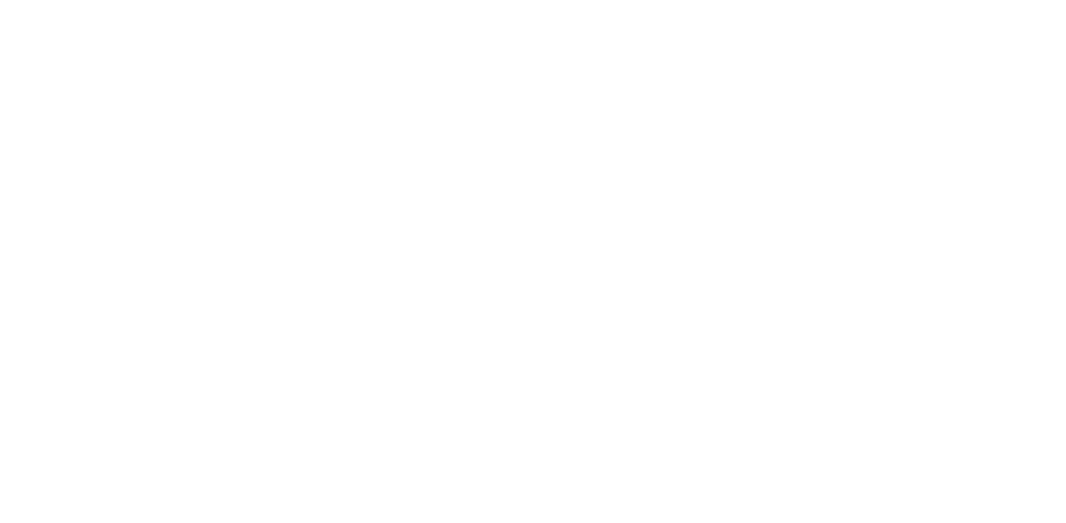 Результаты Акселератора 2023
Проработанная дорожная карта.
Экспертное менторство.
Структуризировали цели и задачи проекта.
Обговорено сотрудничество с Саратовской академией РАН.
Запросы от Акселератора 2023
Поиск партнеров для сотрудничества.
Поиск идей для расширения и продвижения проекта.
Поиск финансовой поддержки.
Доступ к инвесторам.
Информационная поддержка и помощь взаимодействия с Министерством здравоохранения.
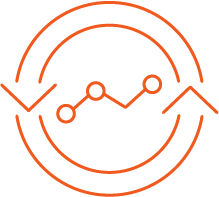 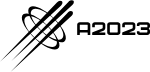 10
Команда проекта
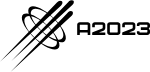 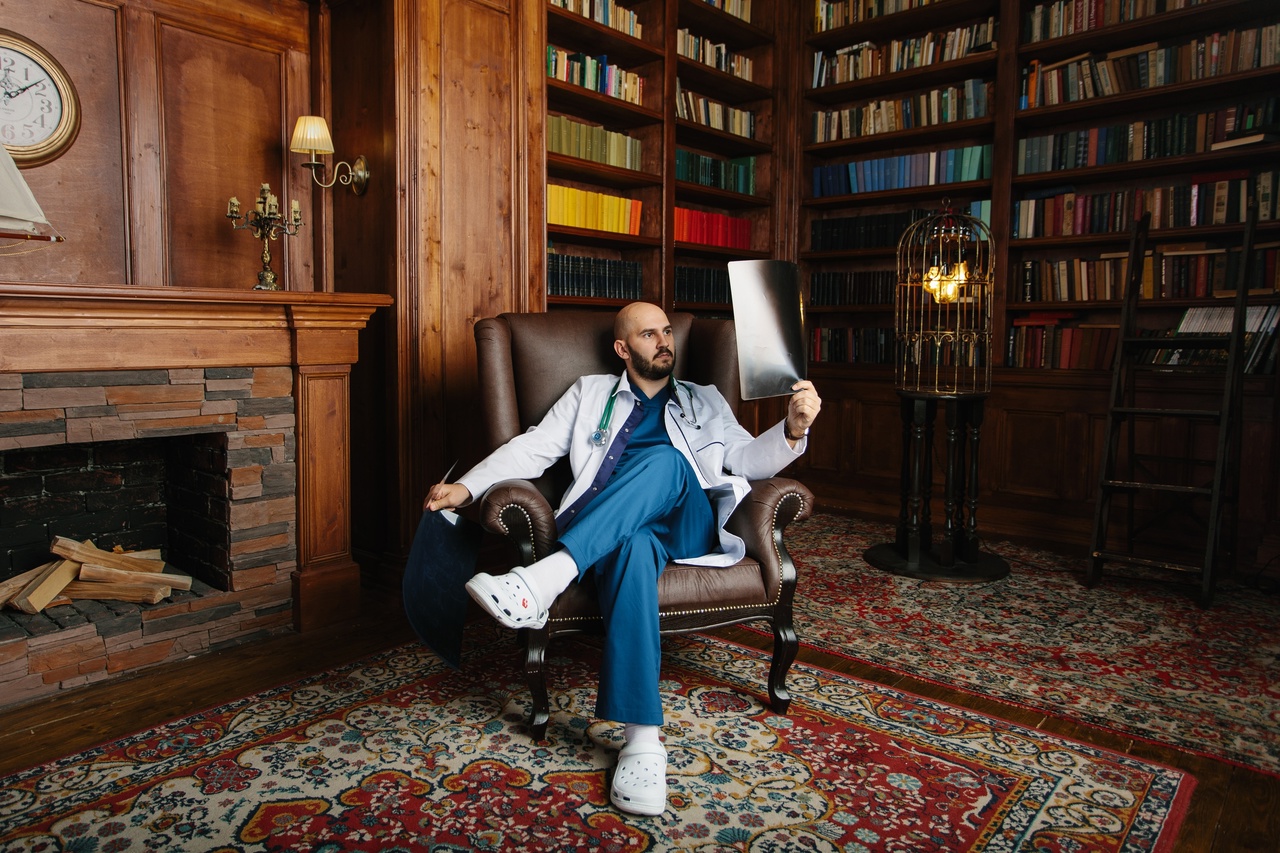 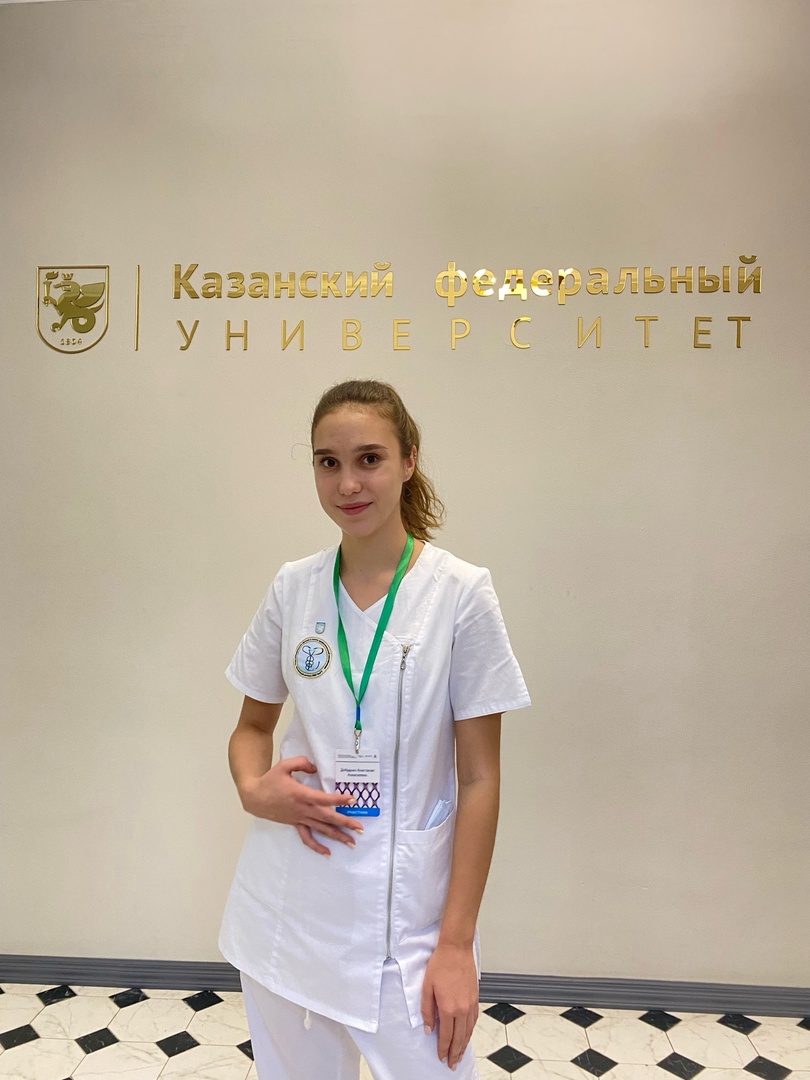 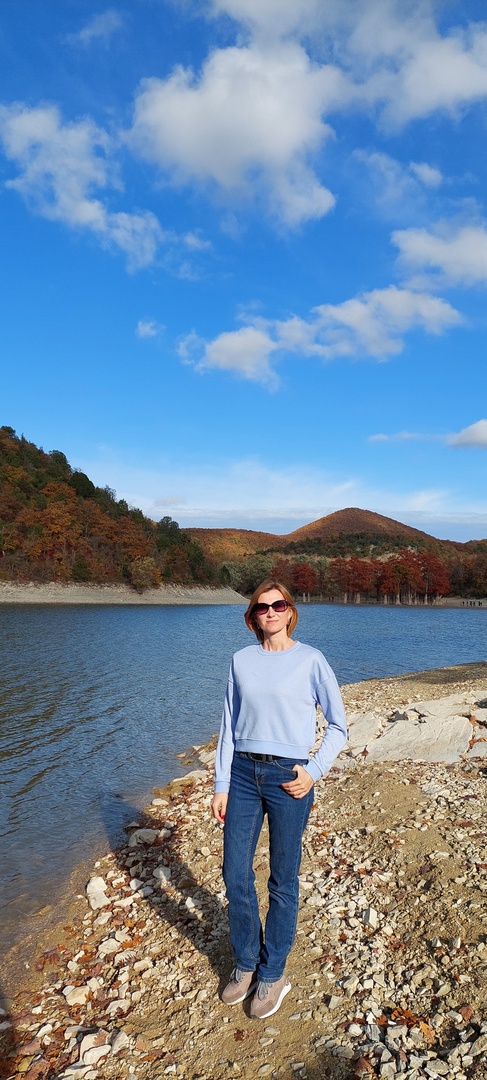 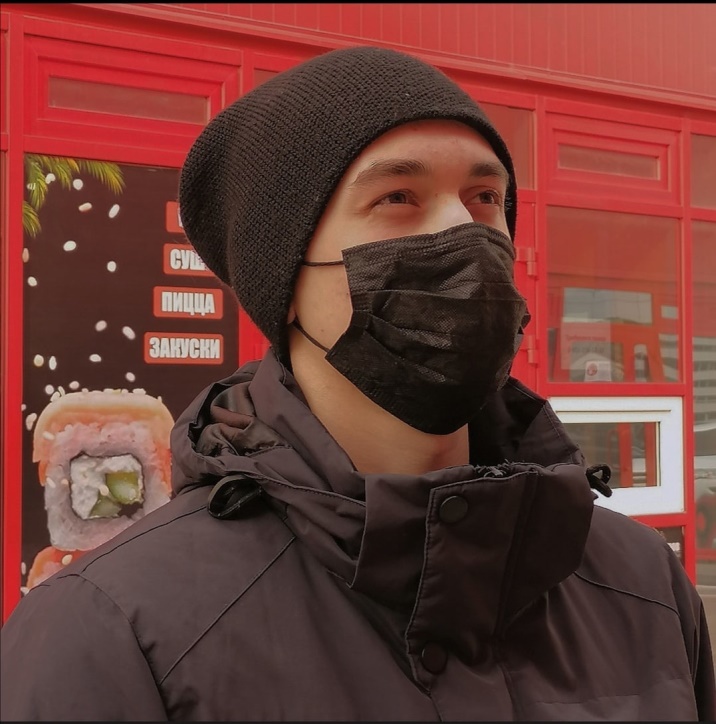 Камышникова Людмила


Научный руководитель проекта.
Врач-терапевт, доктор медицинских наук, доцент кафедры внутренних болезней НИУ «БелГУ», стаж ведения проектных работ: 4 года.
Задачи: научное сопровождение, организация работы с пациентами, организация переговоров с медицинскими учреждениями.
Семендяев Юрий 


Программист, тестировщик.
Задачи:  разработка программного обеспечения, тестирование, техническое обслуживание.
Дуброва Владислав 


Основатель
Врач-рентгенолог, руководитель проектов в рамках «Приоритет-2030», руководитель гранта в рамках международных конкурсов INRADEL. Резидент «Сколково». 
Опыт ведения проектной деятельности: 7 лет.
Задачи: переговоры с медицинскими учреждениями, упаковка проекта, планирование развития проекта.
Добудько Анастасия


Руководитель проекта победитель грантовой программы «Умник».
Задачи: руководство проектом, разработка дизайна и наполнения программы, ведение отчетной документации, планирование развития проекта.
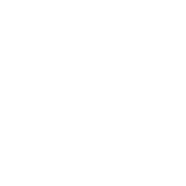 Контакты
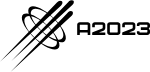 Добудько Анастасия


Руководитель проекта

Телефон: 8-920-552-13-77

E-mail: dobudko.nastya@yandex.ru
Дуброва Владислав 


Основатель

Телефон: 8-980-379-38-96

E-mail: vladislavdubrova@yandex.ru
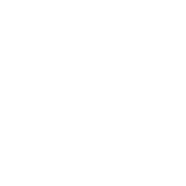 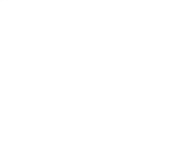 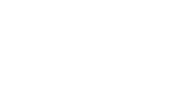 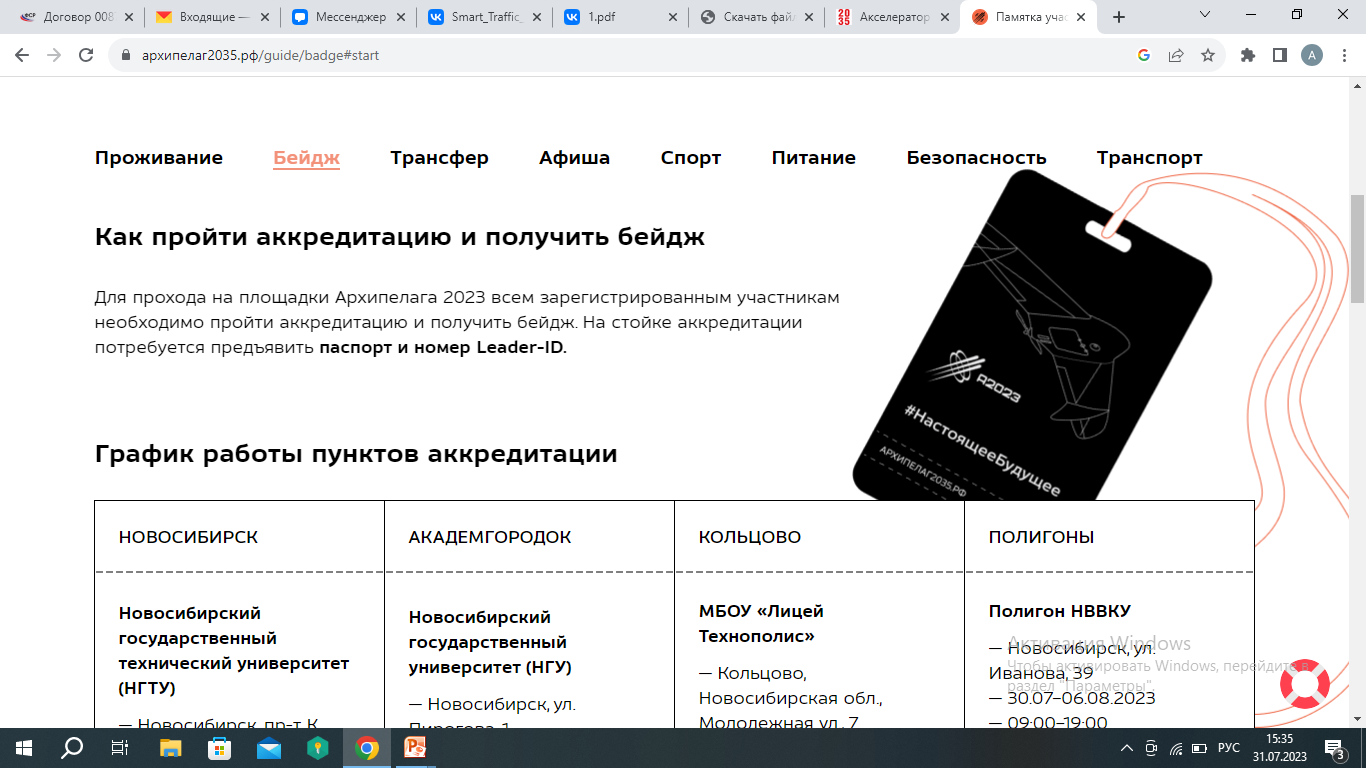 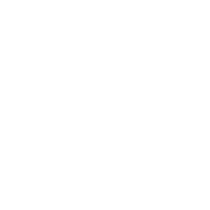 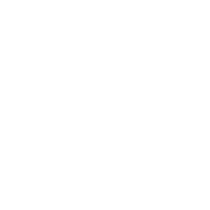 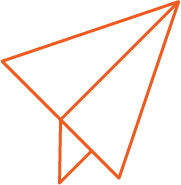